Hide Repeated Labels and delimiters for repeated metadata
Yoel Kortick
Senior Librarian
Hide repeated labels
The “Hide Repeated Labels” options determines whether one of the following behaviors will occur:
If a bibliographic record has multiple occurrences of the same MARC field, then when viewing the digital object, the fields will appear in the “description” section: 
When “Hide Repeated Labels” is not checked: The label will appear once for each occurrence of the field (if there are three fields then the label will appear three times)
When “Hide Repeated Labels” is checked: The label will appear once and under the label will be the contents of each field.
Hide repeated labels
As a “side comment”: Note that the order and name of the bibliographic field labels in the Alma Viewer are defined at ‘Configuration > Fulfillment > Digital Fulfillment  > Delivery Profiles Metadata > Select Relevant Profile’
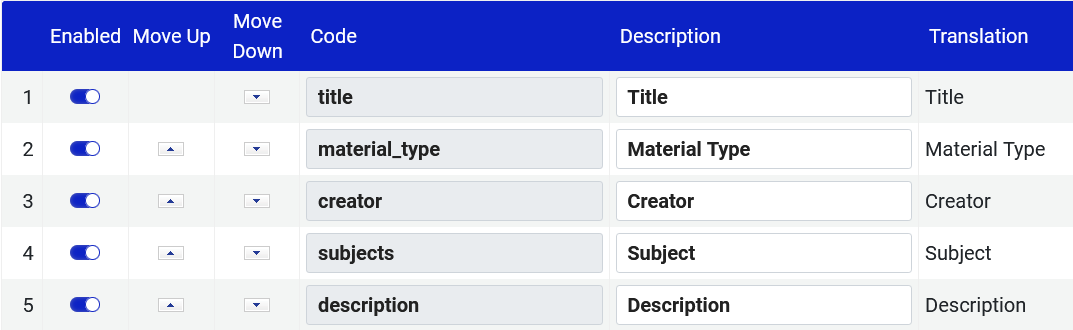 Hide repeated labels
Title “Exploring consumer adoption of mobile payments – A qualitative study” has three 650_0 fields
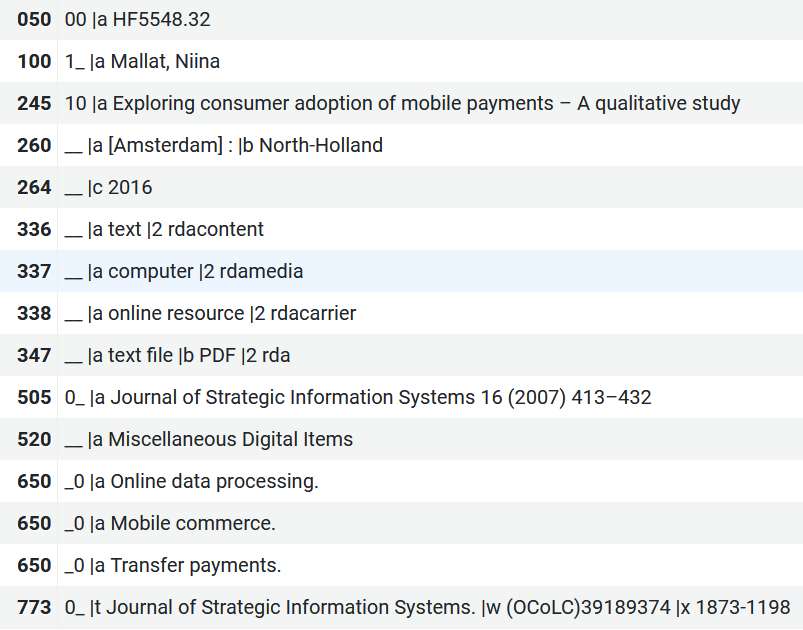 Hide repeated labels
In the Alma Viewer definitions, we have not checked “Hide Repeated Labels”
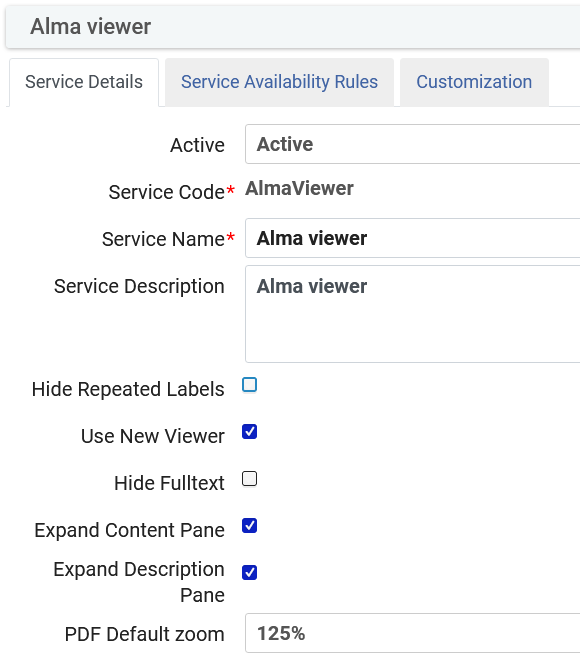 Hide repeated labels
In the Alma Viewer we see the label “Subject” for each 650_0
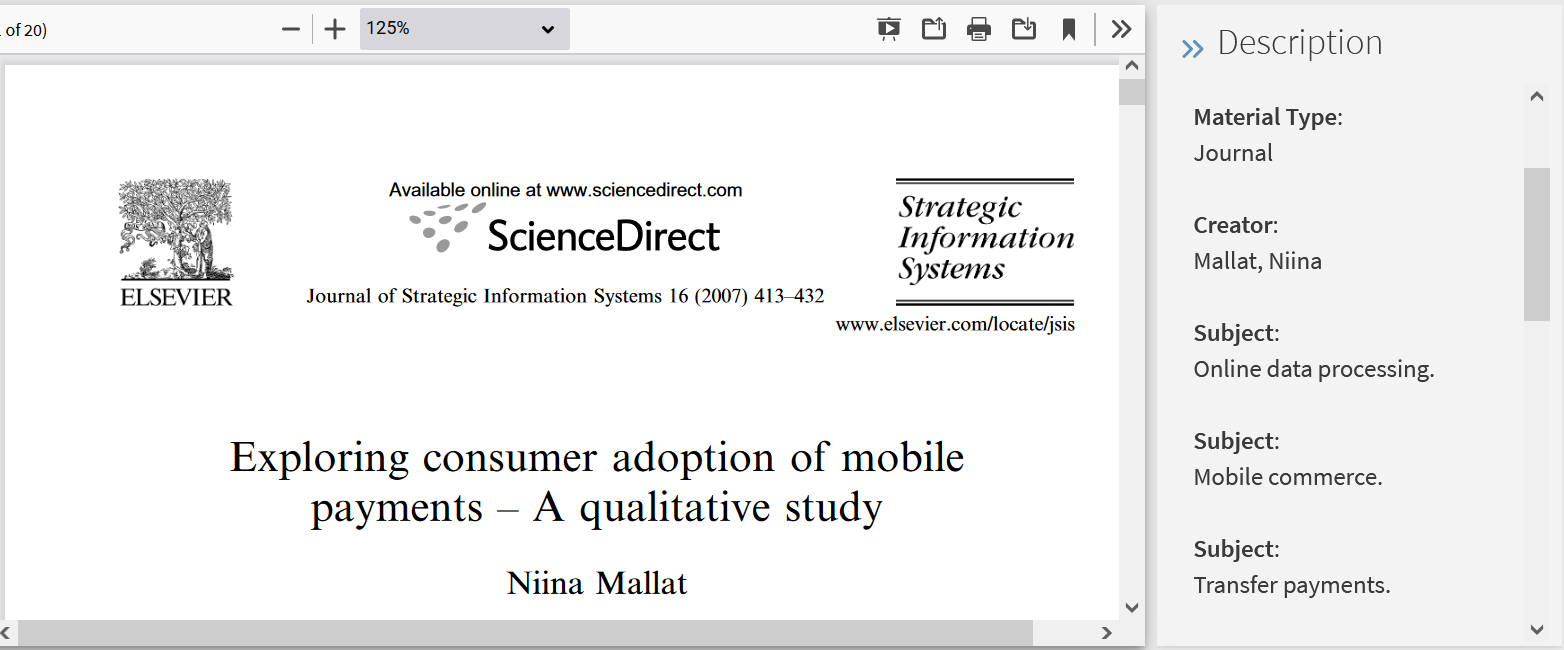 Hide repeated labels
Now in the Alma Viewer definitions, we have checked “Hide Repeated Labels”
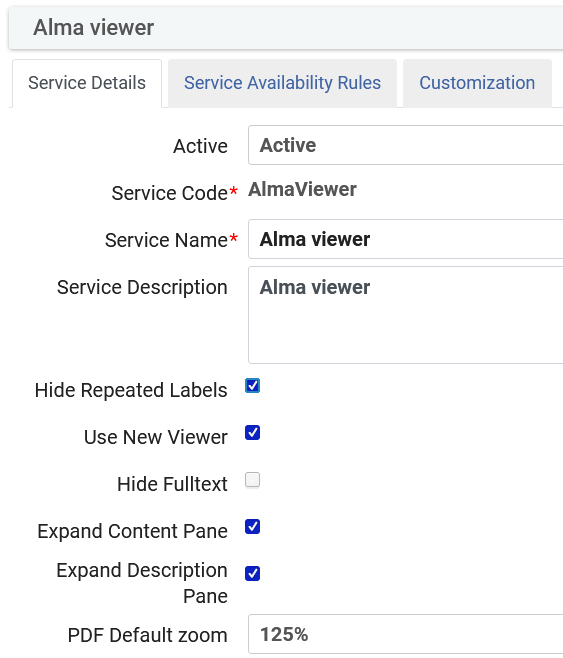 Hide repeated labels
In the Alma Viewer we see one label “Subject” for all each 650_0 occurrences
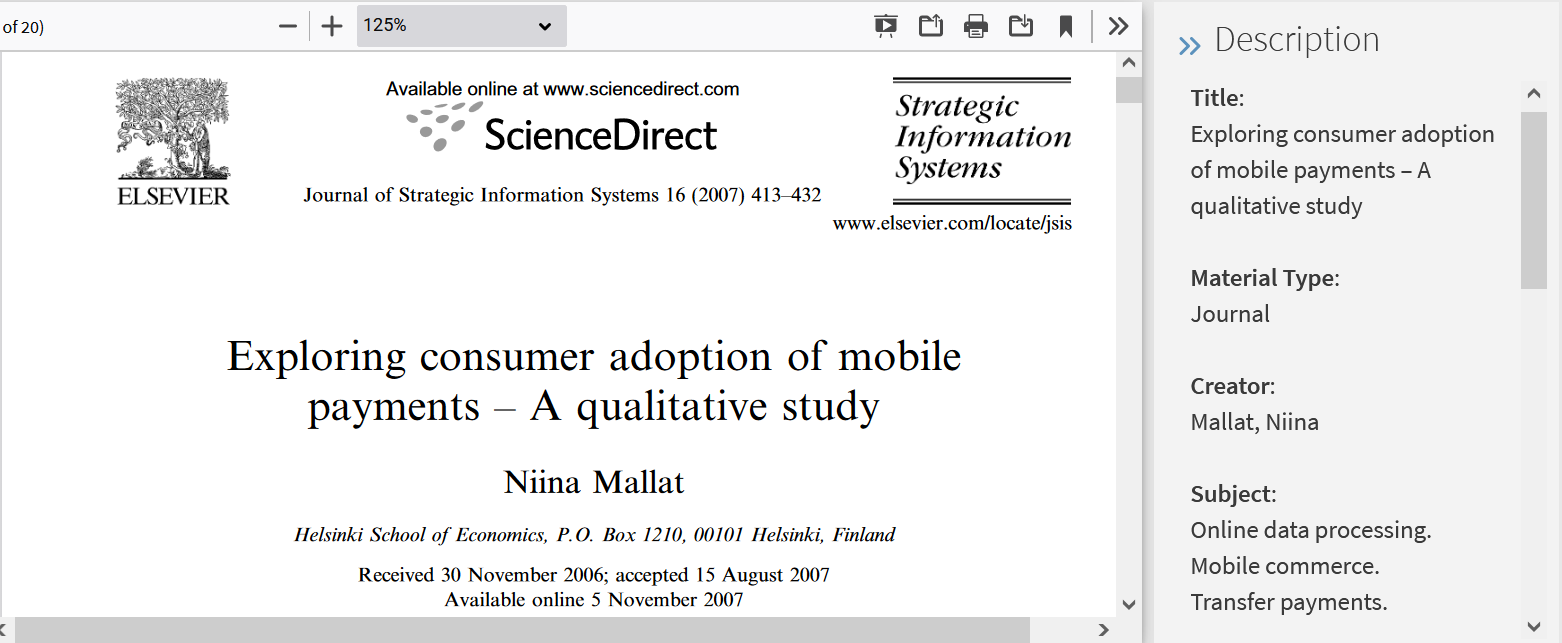 Hide repeated labels
It is also possible to use a delimiter between the multiple occurrences of a field.  
The delimiter can be entered in the field “Delimiter for Grouping Repeated Delivery Metadata” which is located at  ‘Configuration > Fulfillment > Discovery Interface Display Logic > Other Settings”
Hide repeated labels
Here we have defined the delimiter to be a pipe sign (|)
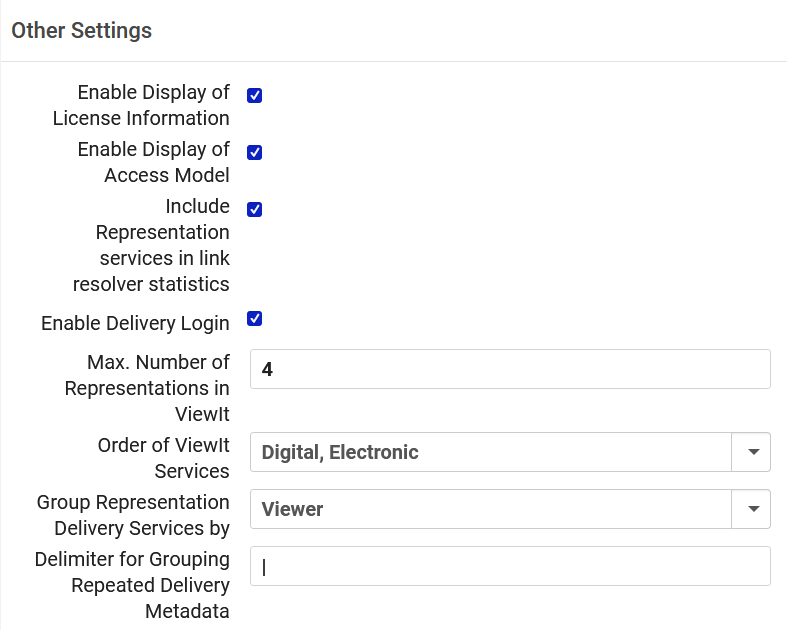 Hide repeated labels
Note that when there is a value in the field “Delimiter for Grouping Repeated Delivery Metadata” the “Hide Repeated Labels” option will not appear in the Alma View definitions:
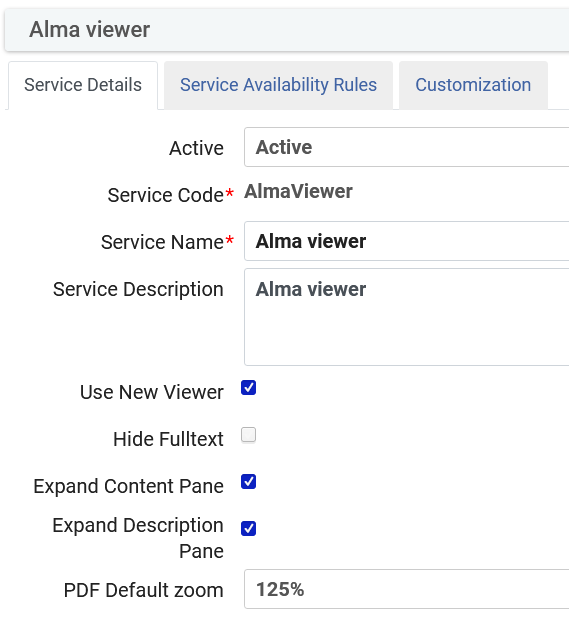 We no longer have the “Hide Repeated Labels” option because we defined a delimiter
Hide repeated labels
The subjects now appear in the “Description” section with the delimiters
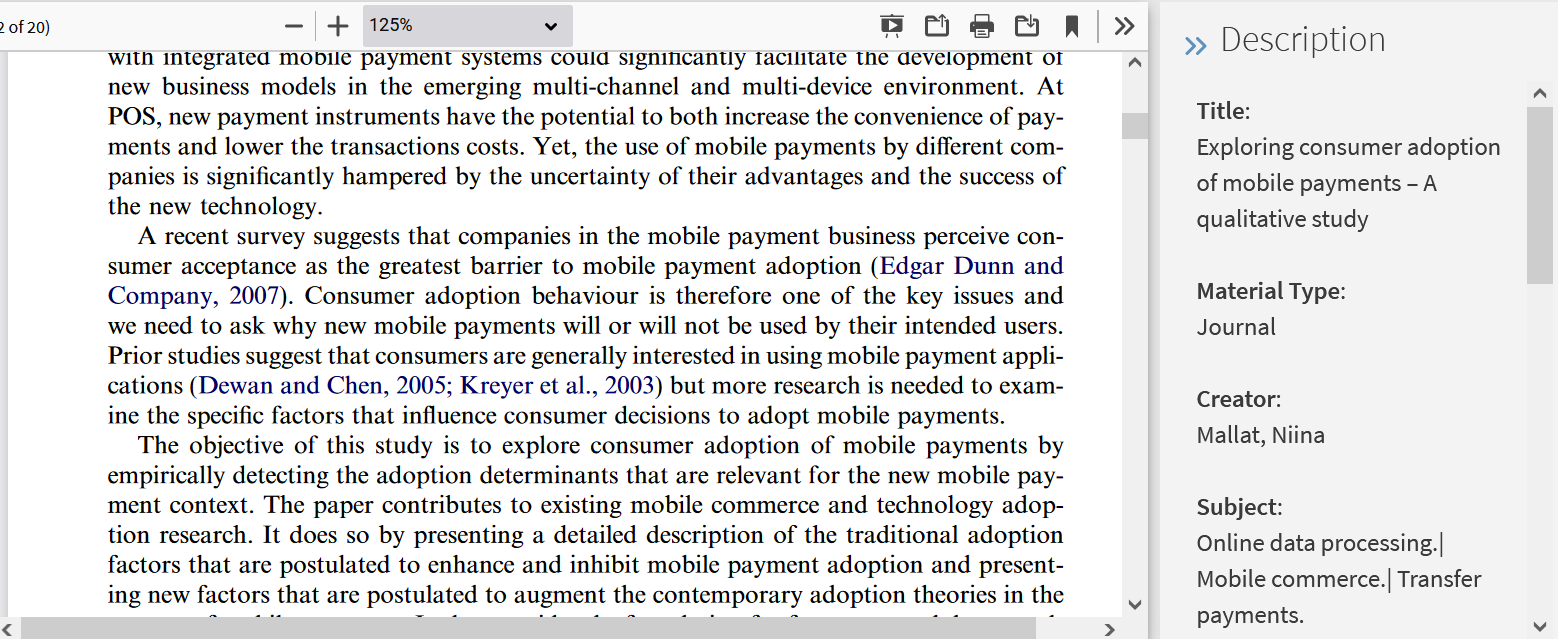